Laatste avond
Muzikale begeleiding van de directeur en mr. Thomas en smullen van lekkere pannenkoeken,
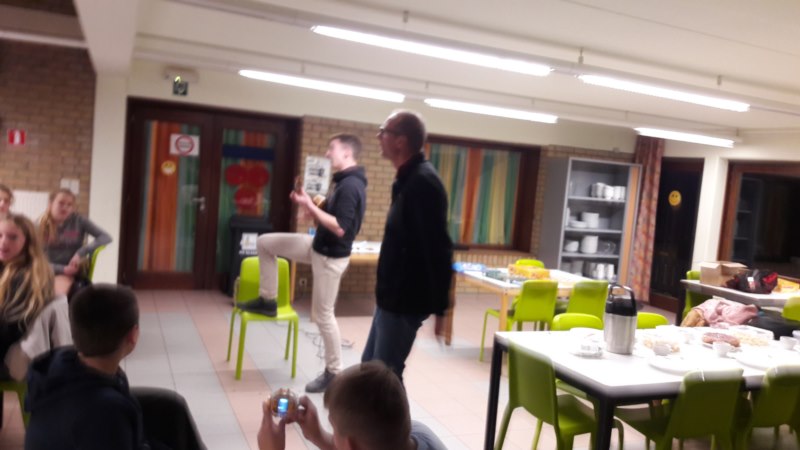 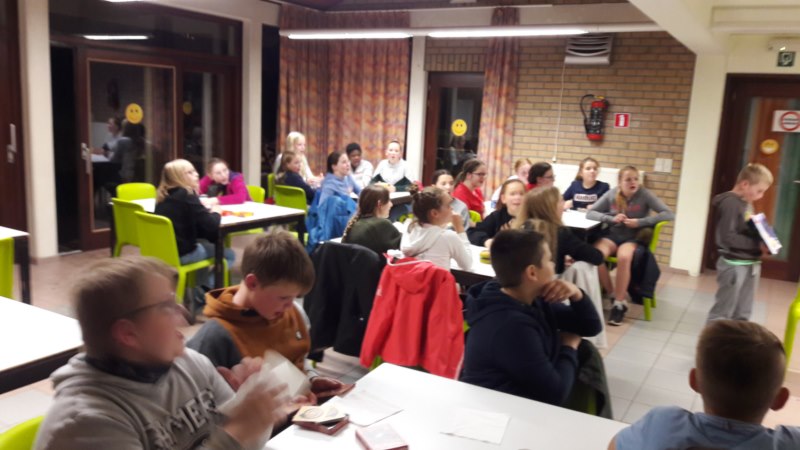 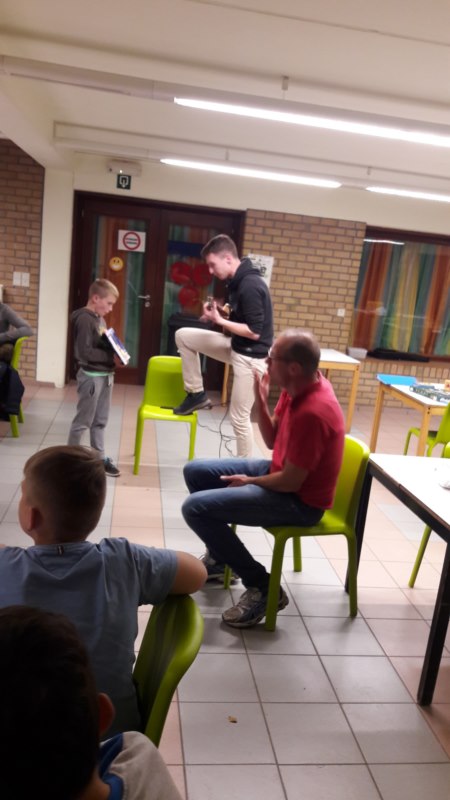 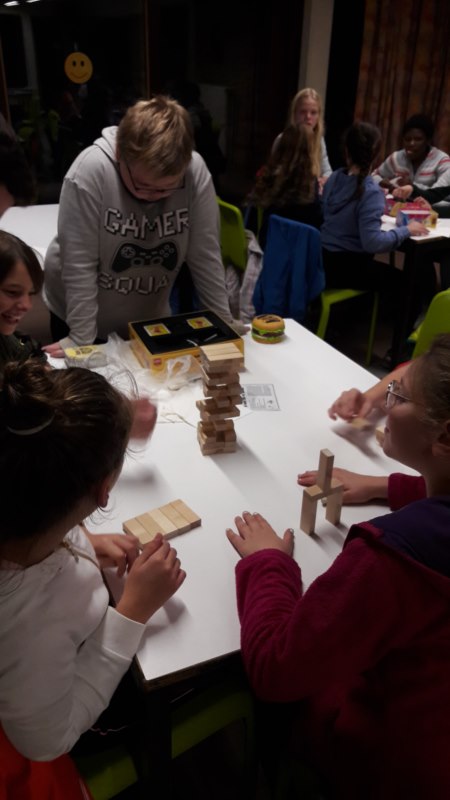 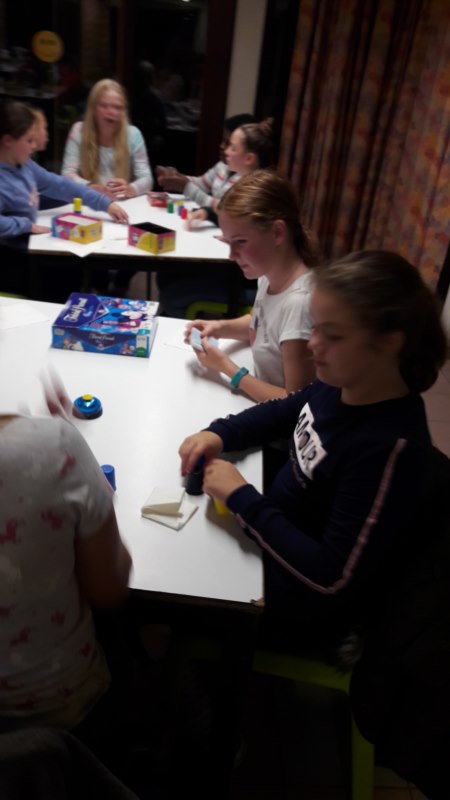 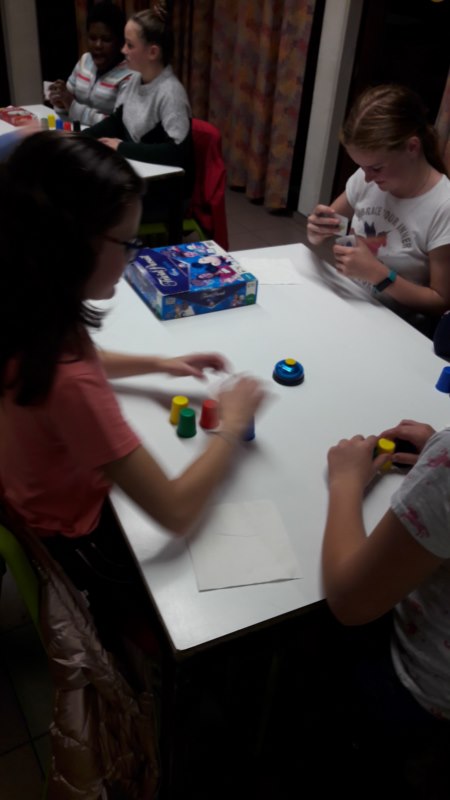 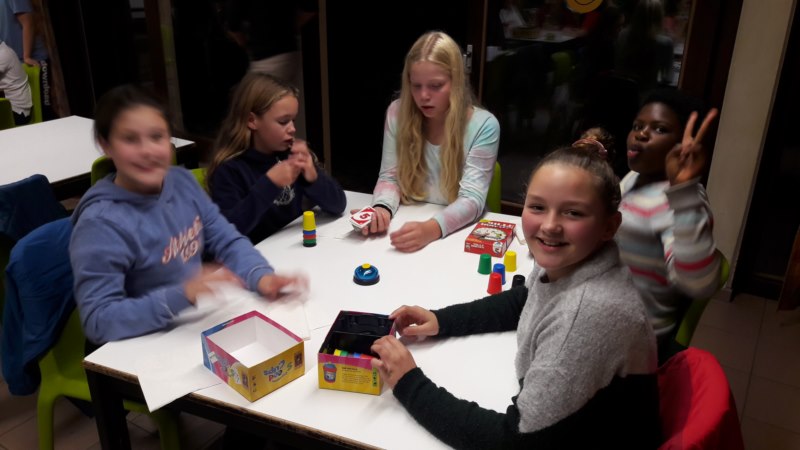 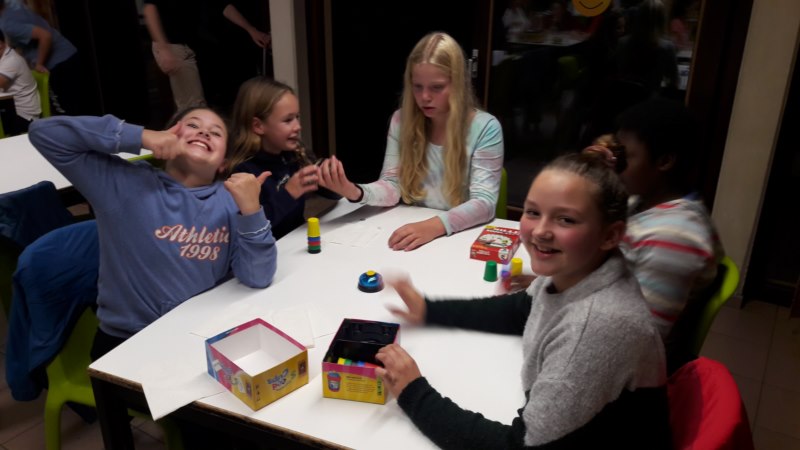 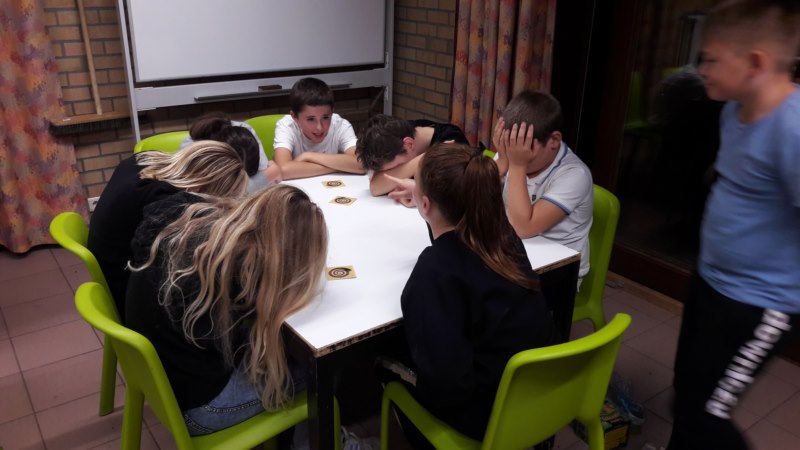 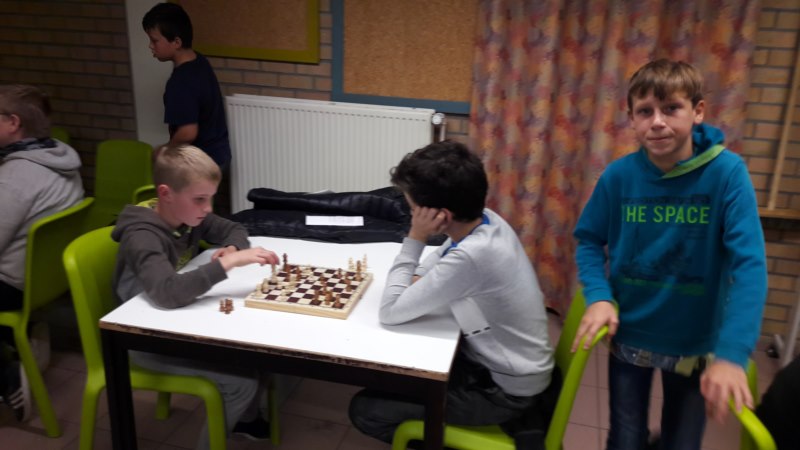 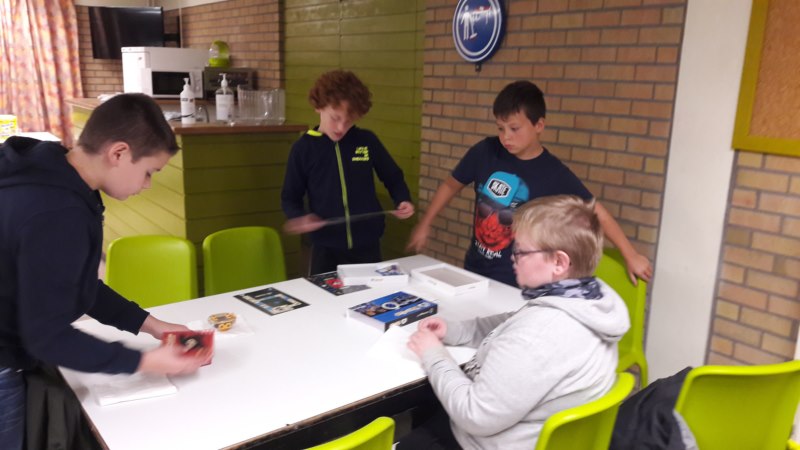 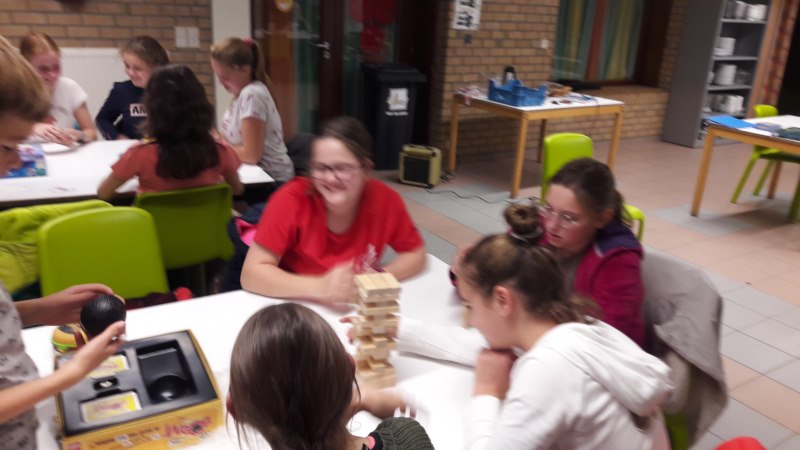 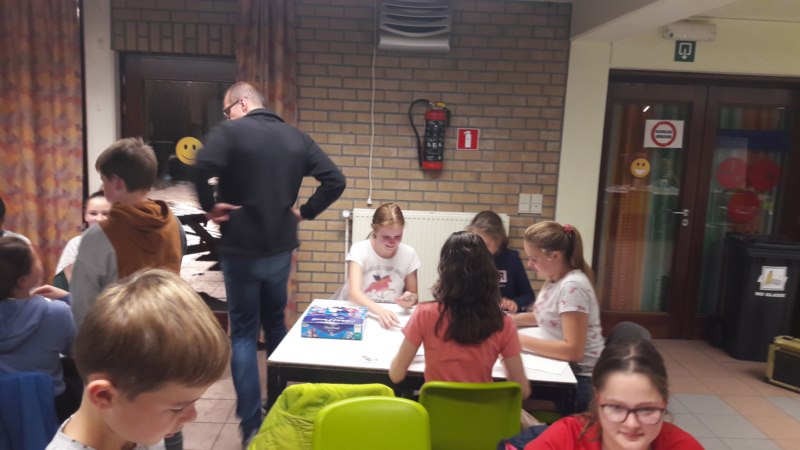 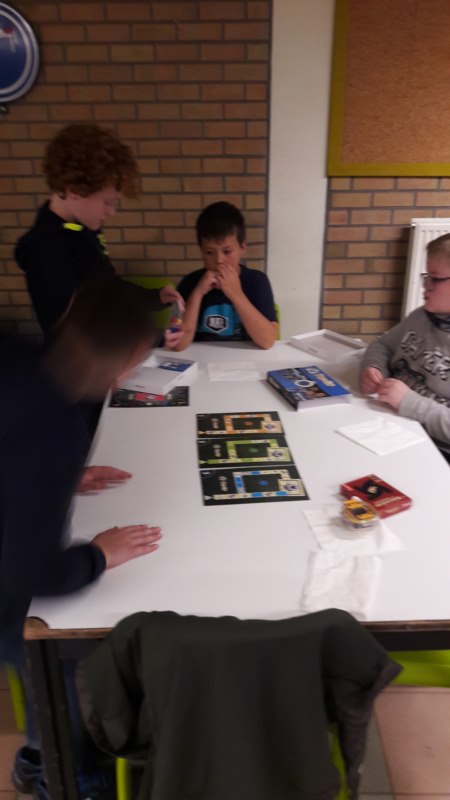